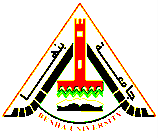 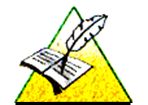 قسم اللغة الفرنسيةمادة الادب المقارنالمحاضرة السادسةالفرقة الثالثةاستاذ المادة: أ.د.م/ سحر درويش
Voilà pourquoi chez les deux dramaturges la mort d’Antigone est donc pour eux « une questions d’honneur’, pour ne pas avoir l’air d’être soumis à une femme : il ne veut pas qu’Antigone « gagne » contre lui ; « ce n’est pas une femme qui me fera la loi ». Créon chez Sophocle veut en finir au plus vite : « emmenez-moi cette fille au plus vite » cette fille odieuse » . il n’essaye pas de la sauver comme le Créon d’Anouilh s’efforce de le faire : «  je veux te sauver Antigone » voir p. 69-71. Il y a la question du bien et du mal.
Questions
1- Toute l’histoire est un long débat.. mais à quel propos ?
a) Car Antigone a délibérément enterré Polynice alors que c’était interdit.
b) A propos de la bagarre au début entre Etéocle et Polynice.
c) Parce que Hémon (fiancé d’Antigone) était avec elle dans le tombeau.
2- Quels sont les arguments invoqués par Créon pour convaincre Antigone de laisser tomber son projet ?
D’abord, il dit que les rites de l’enterrement ne signifient rien, ensuite il lui dit qu’il a laissé pourrir le cadavre de Polynice raison d’Etat, après il lui raconte l’histoire des deux frères et dit qu’ils ne valent rien, tous les deux enfin, il lui parle qu’elle trouvera avec Hémon.
3- Au nom de quelles lois Antigone conteste -t-elle l’autorité de Créon ? de quelle manière a-t-elle enfreint ses ordres ?
Loi divine contre loi humaine. Elle veut donner une sépulture à son frère mort (꓿ loi divine). Les liens du sang sont prépondérants. Créon représente les lois humaines, celles de la cité. Elle a enterré son frère contre la volonté du roi Créon (son oncle).